دانشگاه فنی و حرفه ای استان کرمان آموزشکده دختران سیرجان-کوثر
نام درس:درک و رفتار سازه

شماره جلسه:جلسه هفتم غیر حضوری

نام مدرس:ساره موذنی
درس درک و رفتار سازه

جلسه هفتم غیر حضوری
بسم الله الرحمن الرحیم
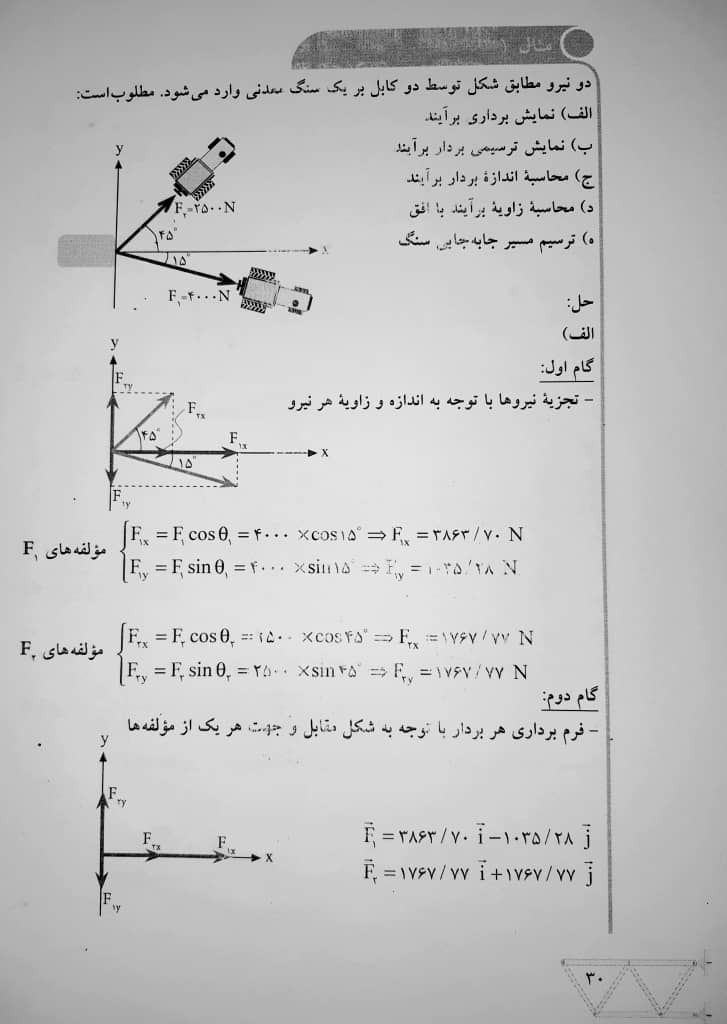 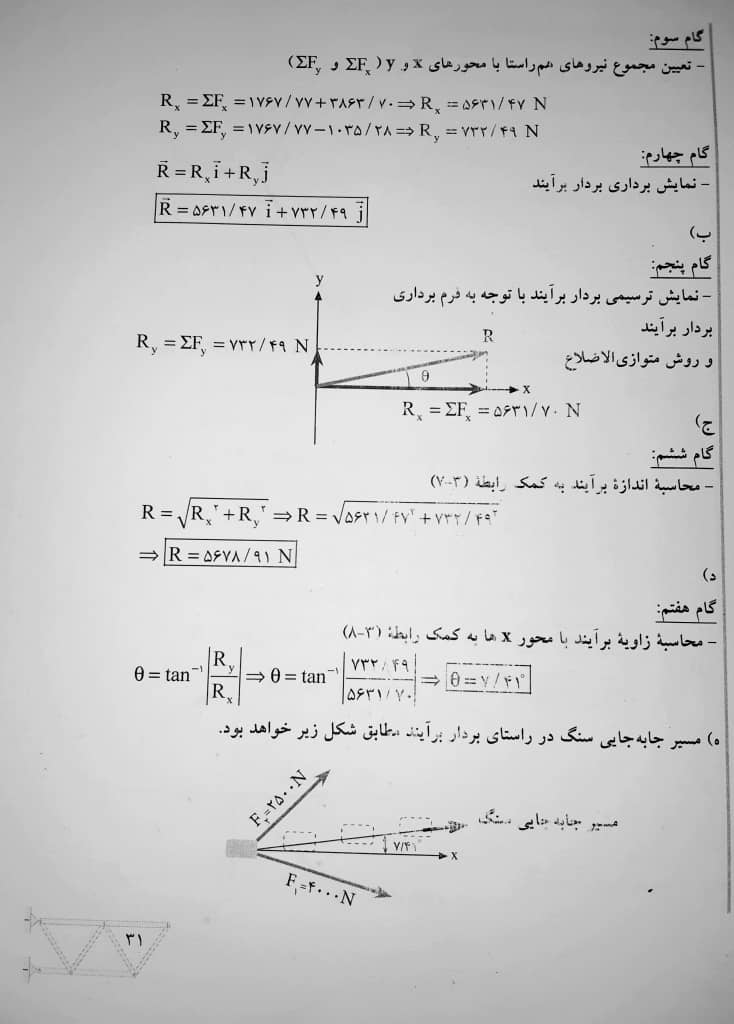 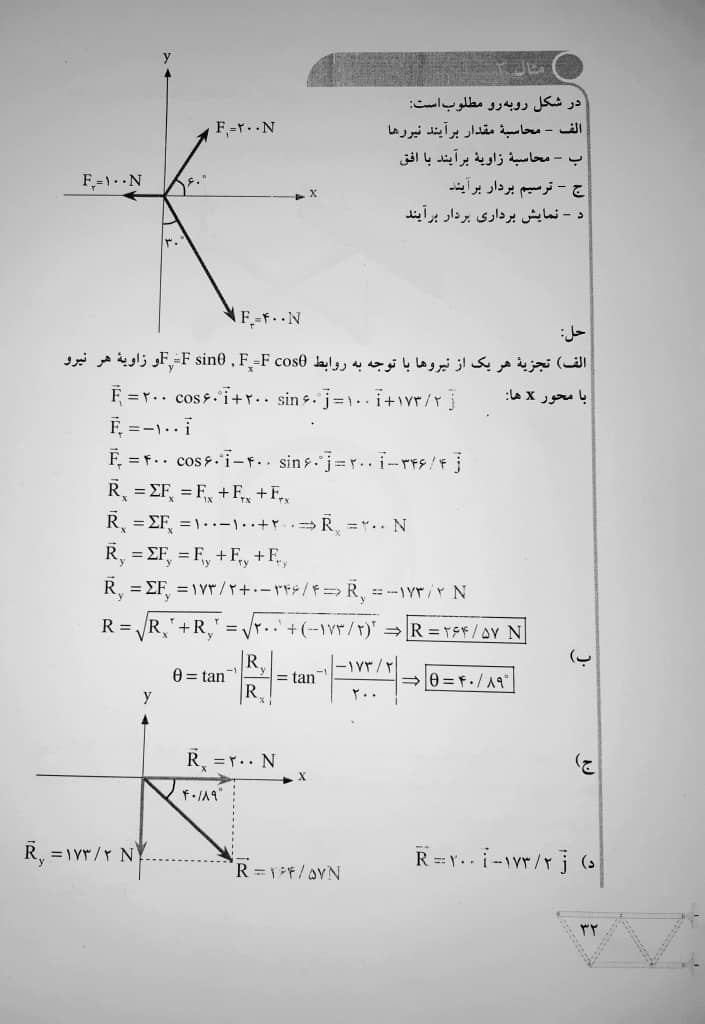 پایان